FENOMENA PENDIDIKAN
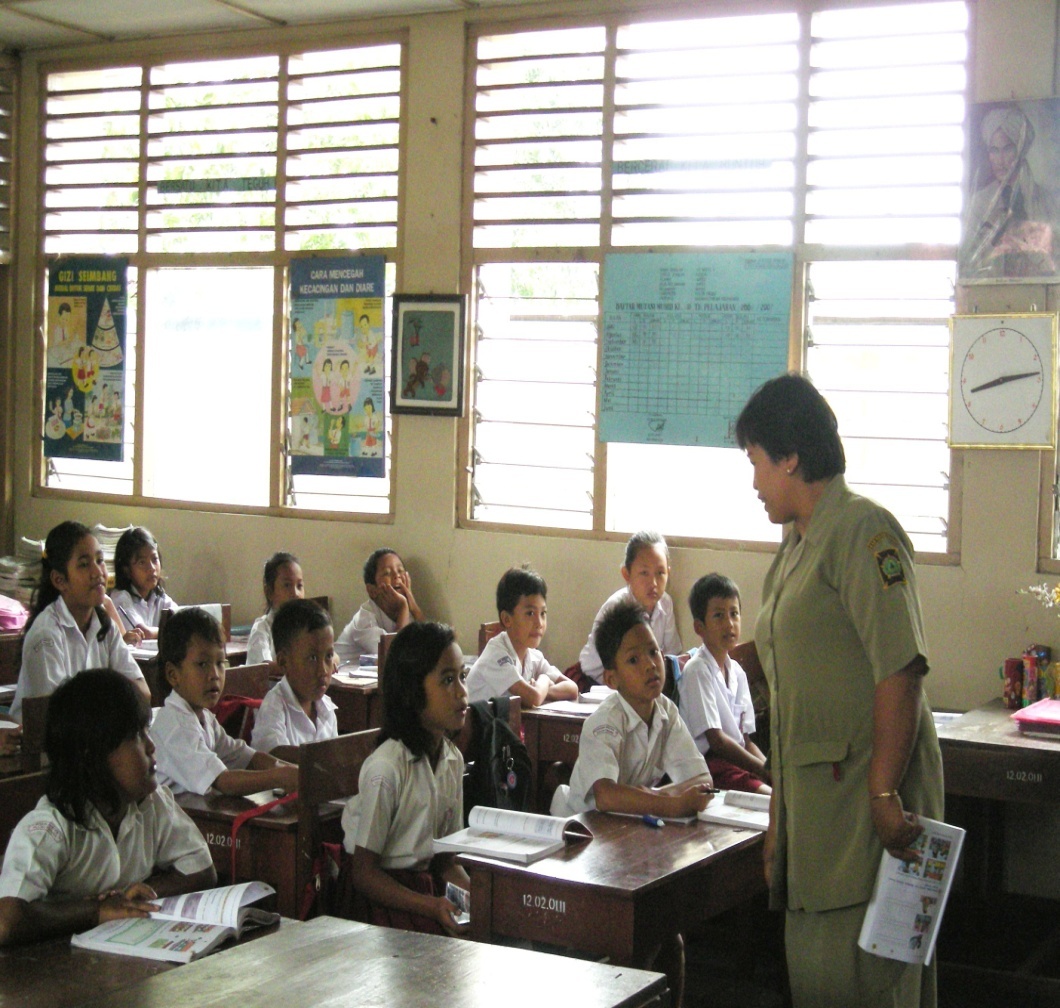 Fenomena Apakah yang dapat disebut sbg Fenomena Pendidikan ?
Dr. Arif Rohman, M.Si./ E-mail: arif_rohman@uny.ac.id
UNSUR DASAR PENDIDIKAN
Fenomena pendidikan setidaknya adanya 6 unsur dasar , sbb:
Aktivitas Interaktif
Dua Subyek Manusia atau Lebih
Berdasar Nilai
Suasana dan proses yg membelajarkan
Tujuan Luhur
Kedewasaan sbg Ujung
Dr. Arif Rohman, M.Si./ E-mail: arif_rohman@uny.ac.id
INTERAKSI TIMBAL BALIK
Individu/kelomp
Individu/kelomp
Dr. Arif Rohman, M.Si./ E-mail: arif_rohman@uny.ac.id
Subyek yang berinteraksi
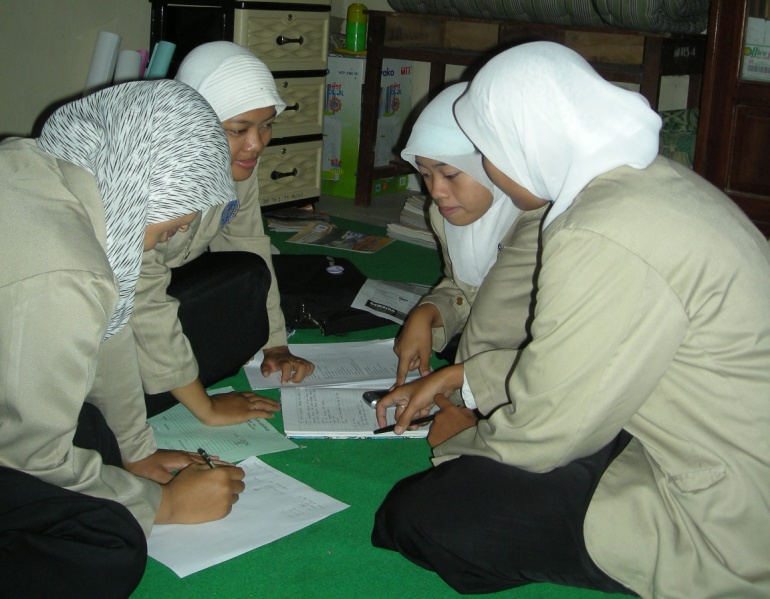 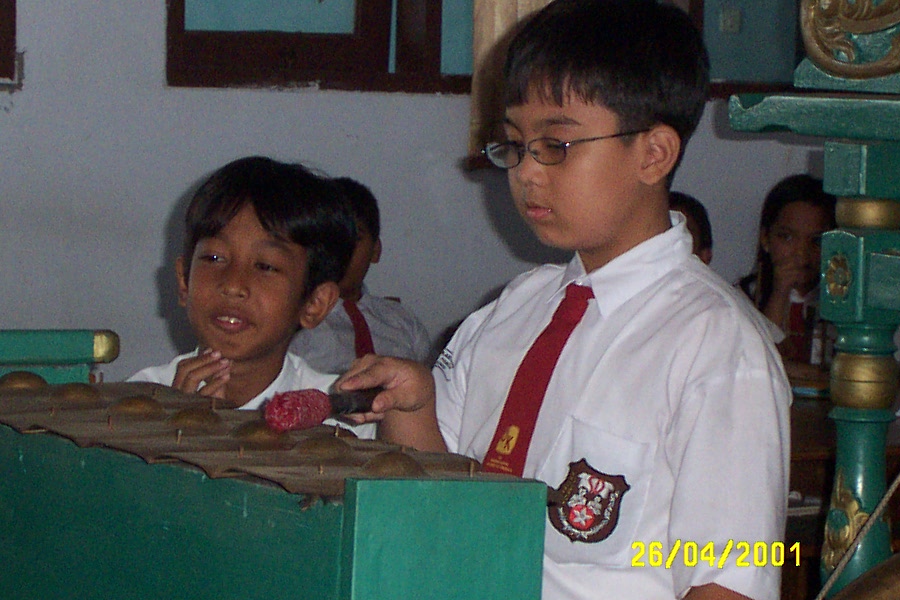 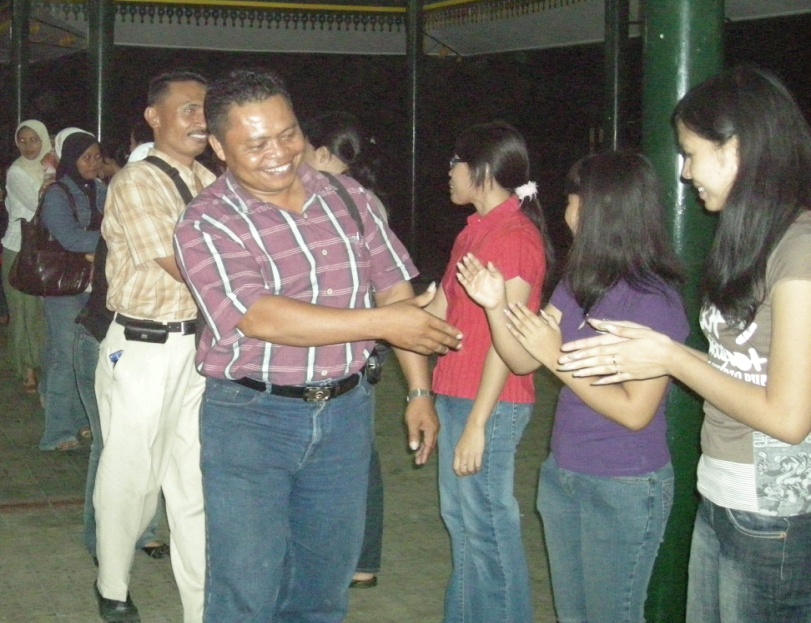 Dr. Arif Rohman, M.Si./ E-mail: arif_rohman@uny.ac.id
What is value ?
Nilai : sesuatu yg dihargai tinggi oleh indiv/ masy sehingga menjadi dasar dan standar dlm kehidupannya. 
Nilai: keyakinan yg melandasi seseorang  menganggap suatu objek lebih penting/ lebih berharga menurut ukuran personal maupun sosial
Menurut sifatnya: (1) Nilai logis, (2) etis, dan (3) estetis
Menurut Asalnya: (1) Nilai otonom, (2) heteronom, dan (3) theonom
Dr. Arif Rohman, M.Si./ E-mail: arif_rohman@uny.ac.id
CORE VALUES
Core Value (1) Freedom, (2) pleasure, (3) self esteem, (4) honesty (5) obidience, (6) justice.
Nilai-nilai kehidupan inti (Core Living Values) yg penting dijadikan Sbg dasar aktivitas pendidikan (menurut UNESCO):
Cooperation, 
Happiness, 
Love
Respect, 
Simplicity, 
Tolerance.
Freedom, 
Honesty, 
Humility.
Peace, 
Responcibility,
unity
Dr. Arif Rohman, M.Si./ E-mail: arif_rohman@uny.ac.id
SUASANA DAN PROSES 
YANG MEMBELAJARKAN
Humanis
Aman
Menyenangkan
Memberikan peluang untuk berkembang
Menantang untuk aktif dan kreatif
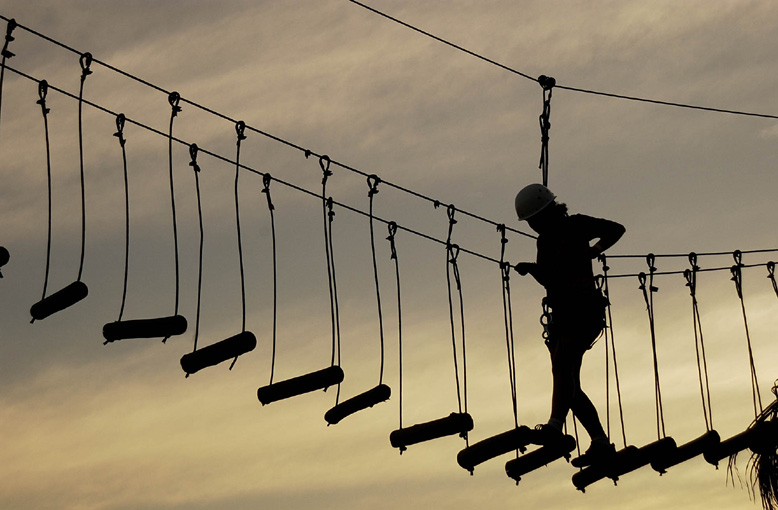 Dr. Arif Rohman, M.Si./ E-mail: arif_rohman@uny.ac.id
TUJUAN BAIK ?
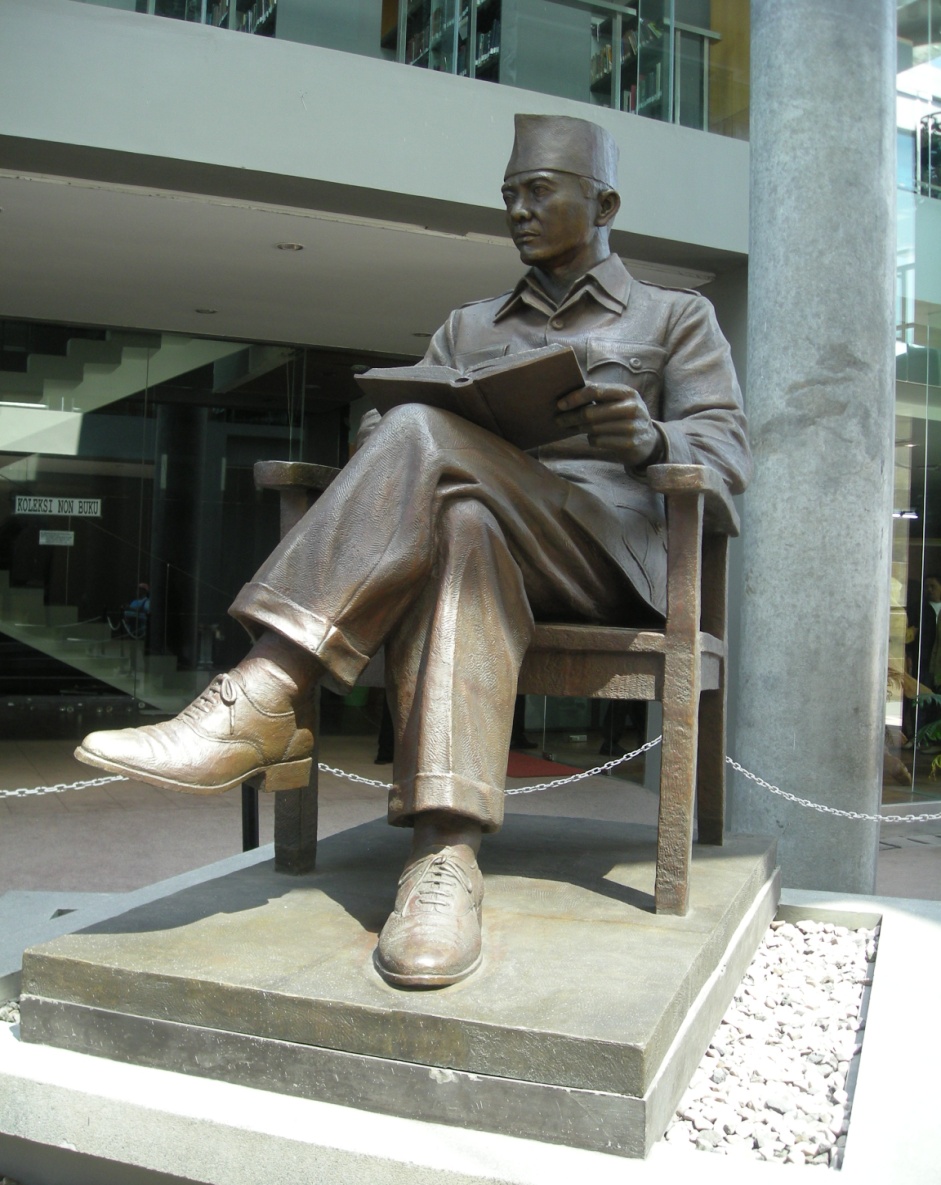 Makna baik, mencakup:
Etiquette (etiket/ Tata cara)
Conduct (tingkah laku baik)
Virtues (Watak Baik)
Dr. Arif Rohman, M.Si./ E-mail: arif_rohman@uny.ac.id
PENGERTIAN PENDIDIKAN ?
ETIMOLOGIS
TERMINOLGIS
Dr. Arif Rohman, M.Si./ E-mail: arif_rohman@uny.ac.id
ARTI PENDIDIKAN
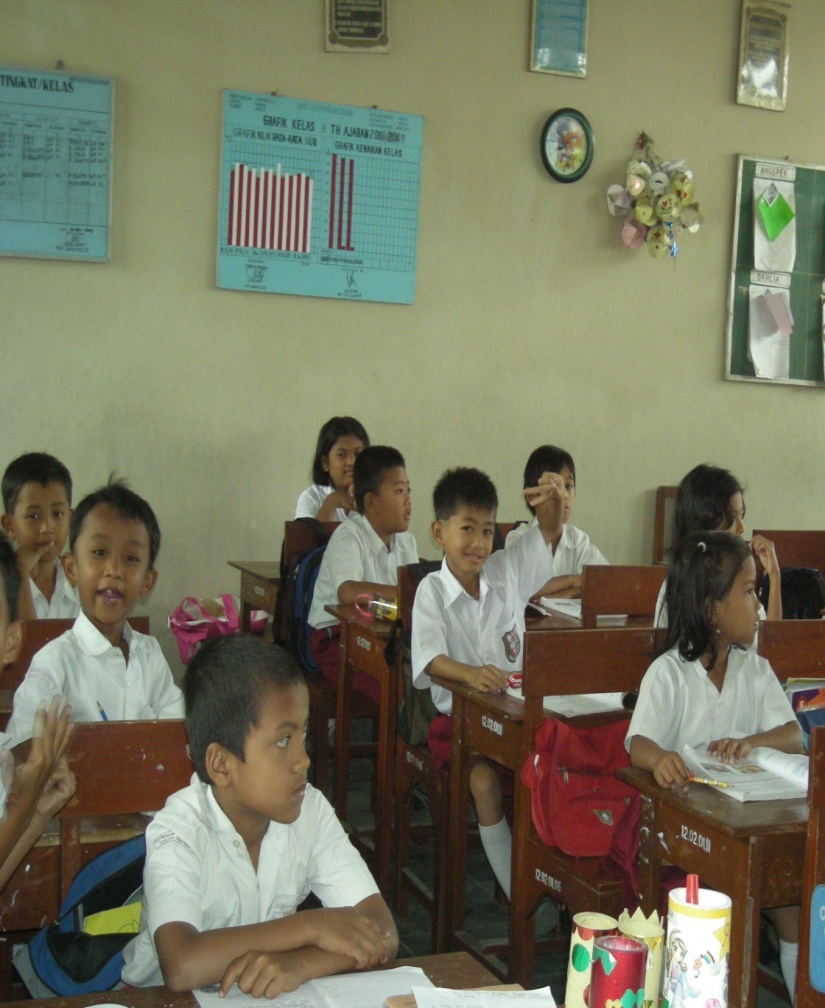 Secara Etimologis
Pendidikan berasal dari kata dasar ‘didik’
Mendapat imbuhan  pe-an, menjadi kata benda ‘pendidikan’ dan kerja ‘mendidik’
Dr. Arif Rohman, M.Si./ E-mail: arif_rohman@uny.ac.id
‘Pendidikan’: pembinaan, pengasuhan, bantuan untuk tumbuh.
Yunani Kuno dg istilah ‘paedagogiek’: seni menuntun anak.
‘Paedagogia’: pergaulan dengan anak-anak.
Orang yang menuntun anak adalah ‘paedagog’.
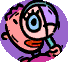 Dr. Arif Rohman, M.Si./ E-mail: arif_rohman@uny.ac.id
Romawi, dg istilah educare : mengeluarkan dan menuntun, tindakan merealisasikan potensi anak yg dibawa waktu lahir. 
Jerman, dg isitilah Erziehung, setara dg educare : membangkit-kan kekuatan terpen-dam, atau mengaktifkan potensi anak.
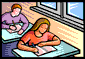 Dr. Arif Rohman, M.Si./ E-mail: arif_rohman@uny.ac.id
Inggris dg istilah education dan educate (kata kerja) : mendidik. 
Oxford Learner's Pocket Dictionary, Education is training and instruction. 
Jawa dikenal istilah ‘panggulawentah’ : pengolahan, penjagaan, dan pengasuhan baik fisik maupun kejiwaan anak.
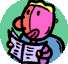 Dr. Arif Rohman, M.Si./ E-mail: arif_rohman@uny.ac.id
MAKNA TERMINOLOGIS
Crow and Crow
	proses yg berisi aneka macam kegiatan yg cocok bagi individu utk kehidupan sosialnya dan membantu meneruskan adat dan budaya serta kelembagaan sosial dari generasi ke generasi. 
Carter V. Good 
	keseluruhan proses dimana seseorang mengembangkan kemamapuan, sikap, dan bentuk tingkah laku lainnya yg bernilai di dalam masyarakat dimana ia hidup.
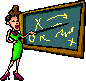 Dr. Arif Rohman, M.Si./ E-mail: arif_rohman@uny.ac.id
JOHN DEWEY
	pend: proses pembentukan aneka kecakapan fundamental baik secara intelektual maupun emosional ke arah alam dan sesama manusia.
JEAN JAQUES ROUSSEAU
	pend: usaha memberi bekal yg tidak ada pd masa kanak-kanak tetapi dibutuhkan di masa dewasa. 
GIELEN and STRASSER
	pend: segala usaha org dewasa dlm pergaulannya dg anak-anak utk memimpin perkembangan jasmani dan rokhaninya ke arah kedewasaan.
Dr. Arif Rohman, M.Si./ E-mail: arif_rohman@uny.ac.id
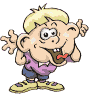 PAGE, THOMAS, & MARSHALL
	Pend: proses pengembangan kemampuan dan perilaku manusia secara keseluruhan

FAGERLIND and SAHA
	Pend: proses dg mana warisan budaya dan normatif masyarakat diwariskan dari generasi ke generasi. 
PAULO FREIRE
	Pendidikan: usaha penyadaran manusia.
.
Dr. Arif Rohman, M.Si./ E-mail: arif_rohman@uny.ac.id
Ki Hajar Dewantara 
	usaha menuntun segenap kekuatan kodrat yg ada pada masa anak, baik sbg individu maupun sbg anggota masy. untuk mencapai kesempurnaan hidup. 
Driyarkara
	Pendidikan adalah proses pemanusiaan manusia muda.
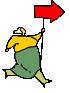 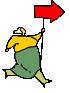 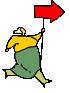 Dr. Arif Rohman, M.Si./ E-mail: arif_rohman@uny.ac.id
UU No. 20 Tahun 2003 tentang Sistem Pendidikan Nasional
Pendidikan: usaha sadar dan terencana utk mewujudkan suasana belajar dan proses pembelj, agar pesdik sec aktif mengembangkan potensi dirinya utk memiliki kekuatan spiritual keagamaan, pengendalian diri, kepribadian, kecerdasan, akhlak mulia, ketrampilan, yg diperlukan bagi dirinya, masy, bangsa dan negara.
Dr. Arif Rohman, M.Si./ E-mail: arif_rohman@uny.ac.id
PENDIDIKAN (UU 20/2003)
Proses Sadar dan Terencana
kekuatan spiritual keagamaan
suasana belajar 
&
 proses pembelajaran
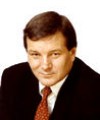 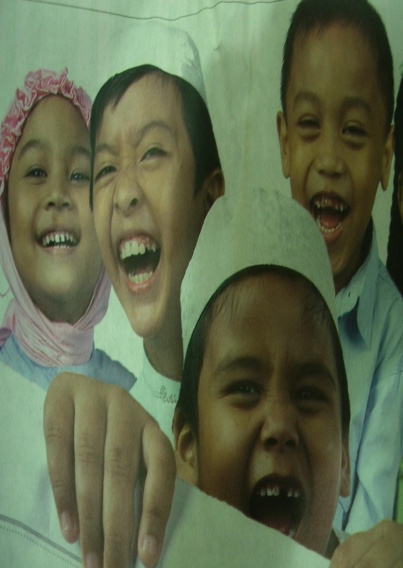 pengendalian diri
kepribadian
kecerdasan
akhlak mulia
Berguna: Diri, masy, bangsa & Negara
ketrampilan
Dr. Arif Rohman, M.Si./ E-mail: arif_rohman@uny.ac.id
PERTANYAAN
Bagaimana fungsi pendidikan.
Apa perbedaan pendidikan, pembelajaran, pelatihan, dan pengasuhan?
Dr. Arif Rohman, M.Si./ E-mail: arif_rohman@uny.ac.id
FUNGSI PENDIDIKAN
Satuan utama pendidikan formal: sekolah.
Sekolah merup masyarakat dalam bentuk miniatur.    
	 Sekolah mempunyai hierarkhi, aturan,  
         tuntutan yg sama dg "dunia luar". 
	 Sekolah mendidik orang muda utk memenuhi 
	     berbagai peranan. 
Menurut Durkheim, pendidikan mempunyai fungsi:
	1)  Memperkuat solidaritas sosial.
	2)  Mempertahankan peranan sosial
	3)  Mempertahankan pembagian kerja.
Dr. Arif Rohman, M.Si./ E-mail: arif_rohman@uny.ac.id
PERBEDAAN PENDIDIKAN, PEMBELAJARAN, PELATIHAN, & PENGASUHAN
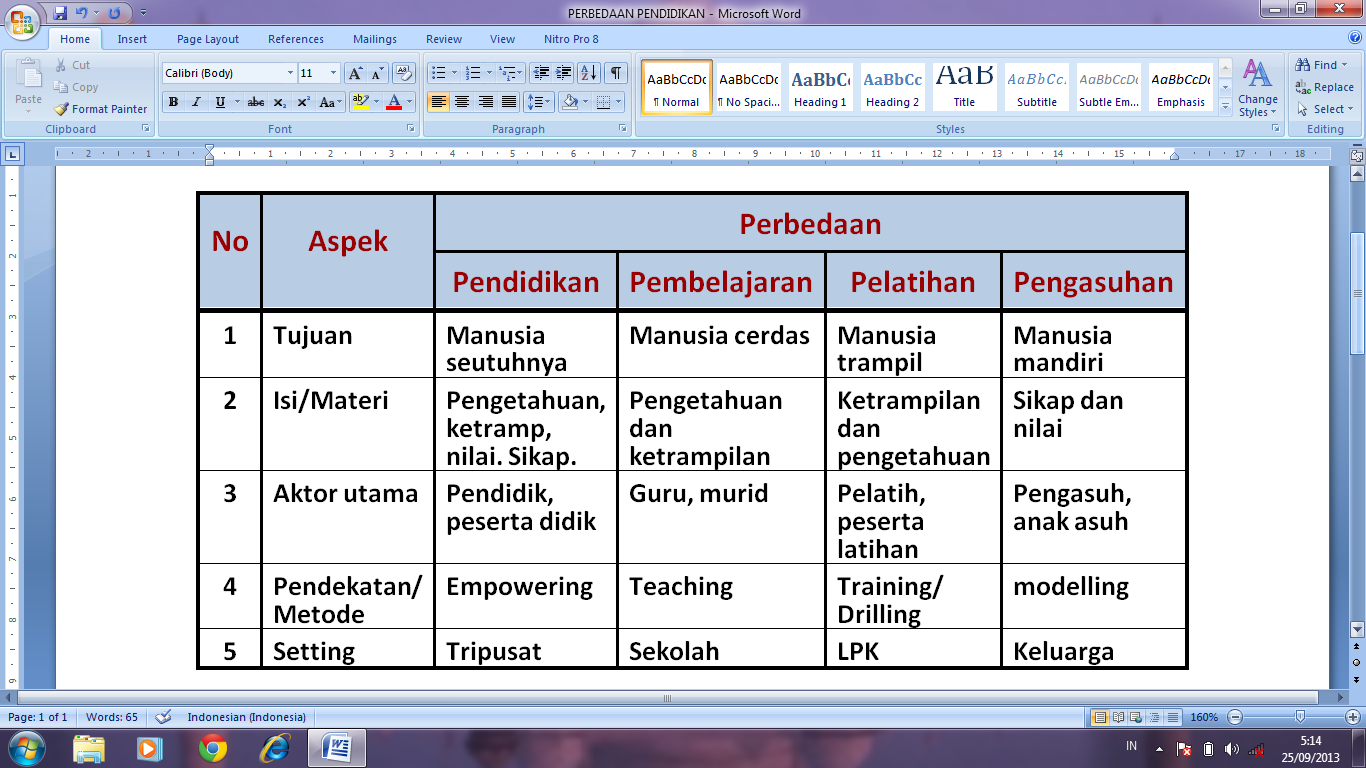 Dr. Arif Rohman, M.Si./ E-mail: arif_rohman@uny.ac.id